ProjectWise bij HTM
TMC Summerschool
14 juni 2023
Thorwald Meelis
Rail Engineer Manager (Civiel) – Ingenieursbureau HTM
Sukie Lam
Informatiebeheerder – Ingenieursbureau HTM
2
Agenda
HTM
Oude situatie
Gewenste situatie
ProjectWise
Inrichting
Overstap
Gebruik
Evaluatie
3
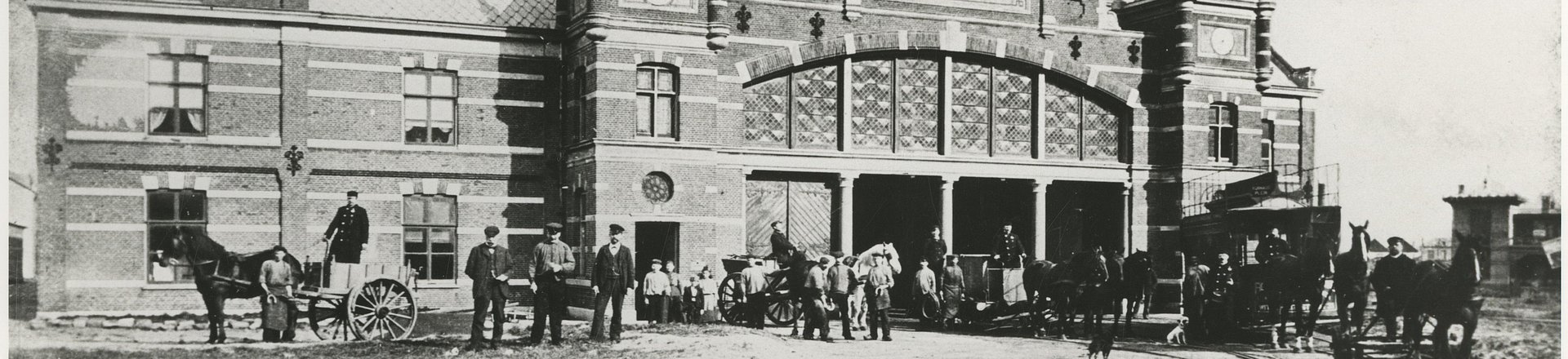 HTM
HTM (1864) is het openbaar vervoerbedrijf van én voor de Haagse regio. 
Trams
Light-railvoertuigen
Bussen
Ruim 2.000 medewerkers verzorgen we een belangrijk deel van het collectief personenvervoer over de rails en over de weg in Den Haag en in de regio.
4
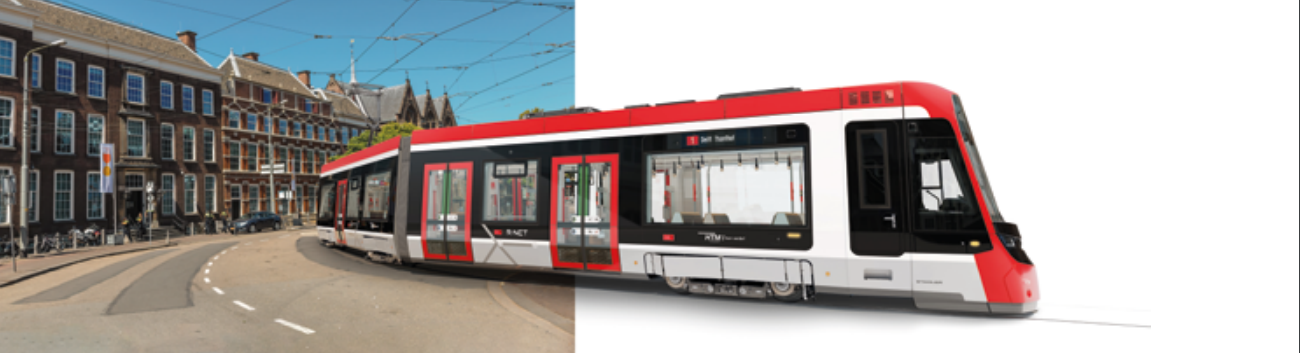 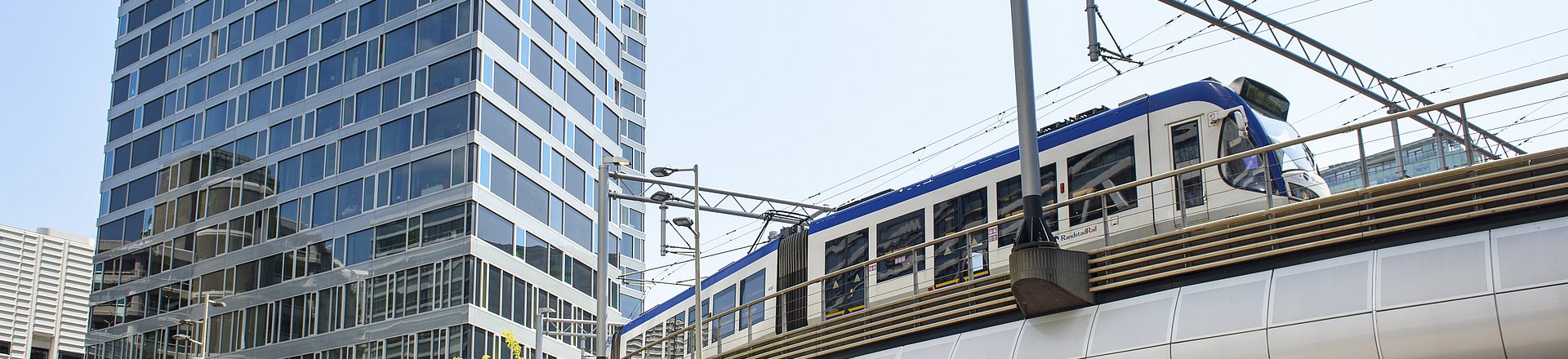 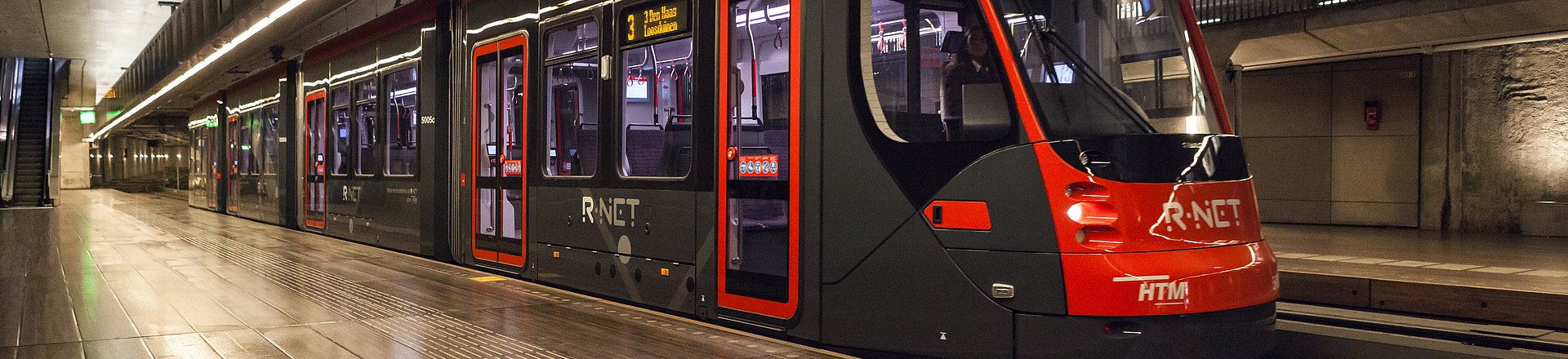 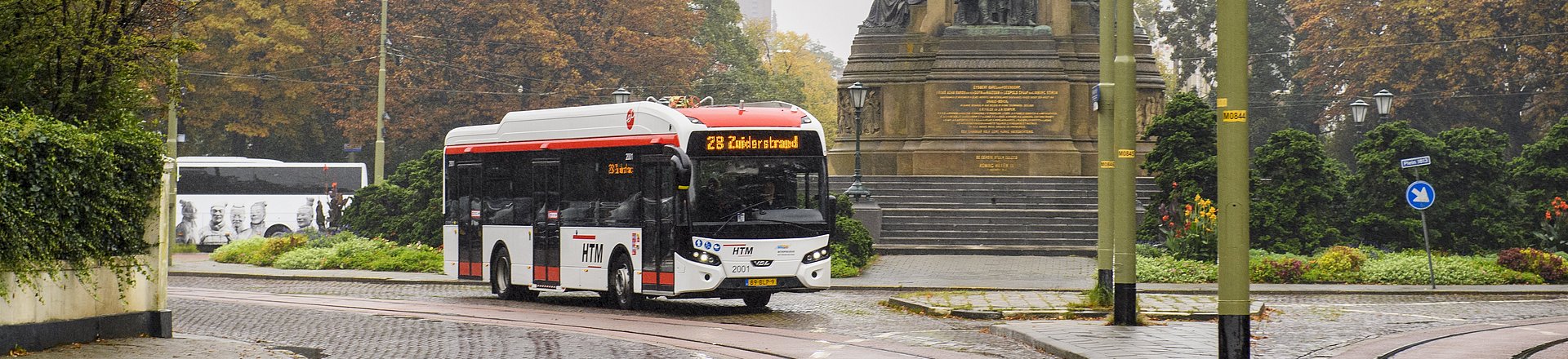 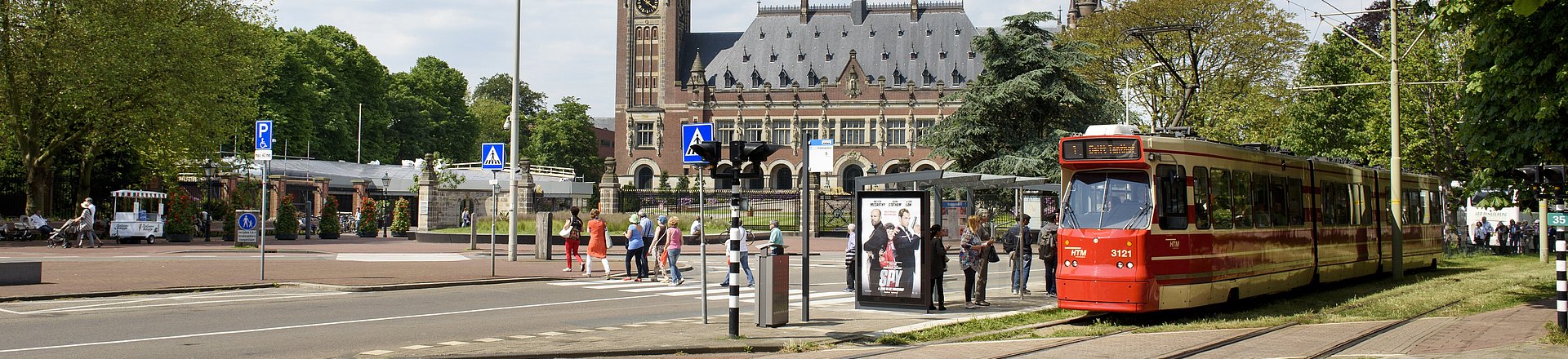 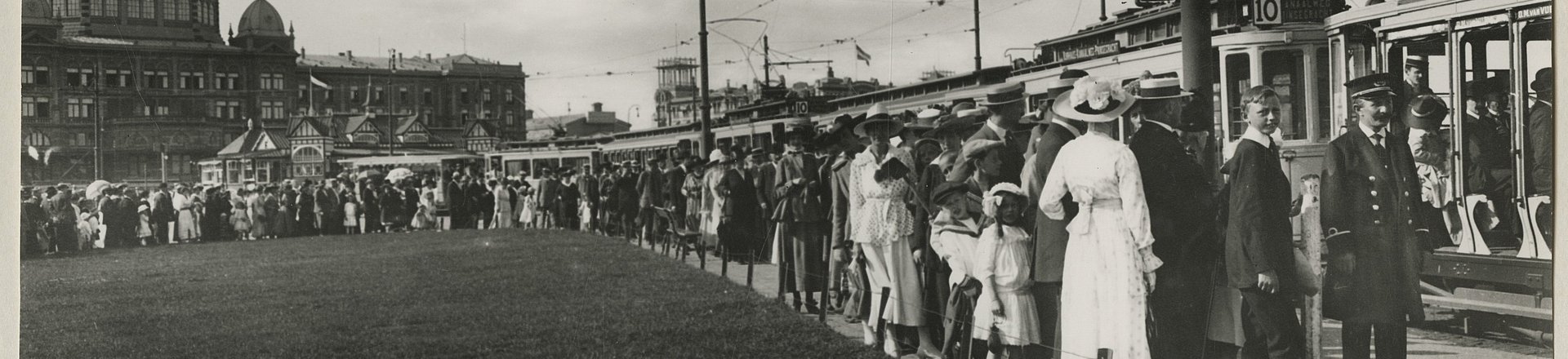 5
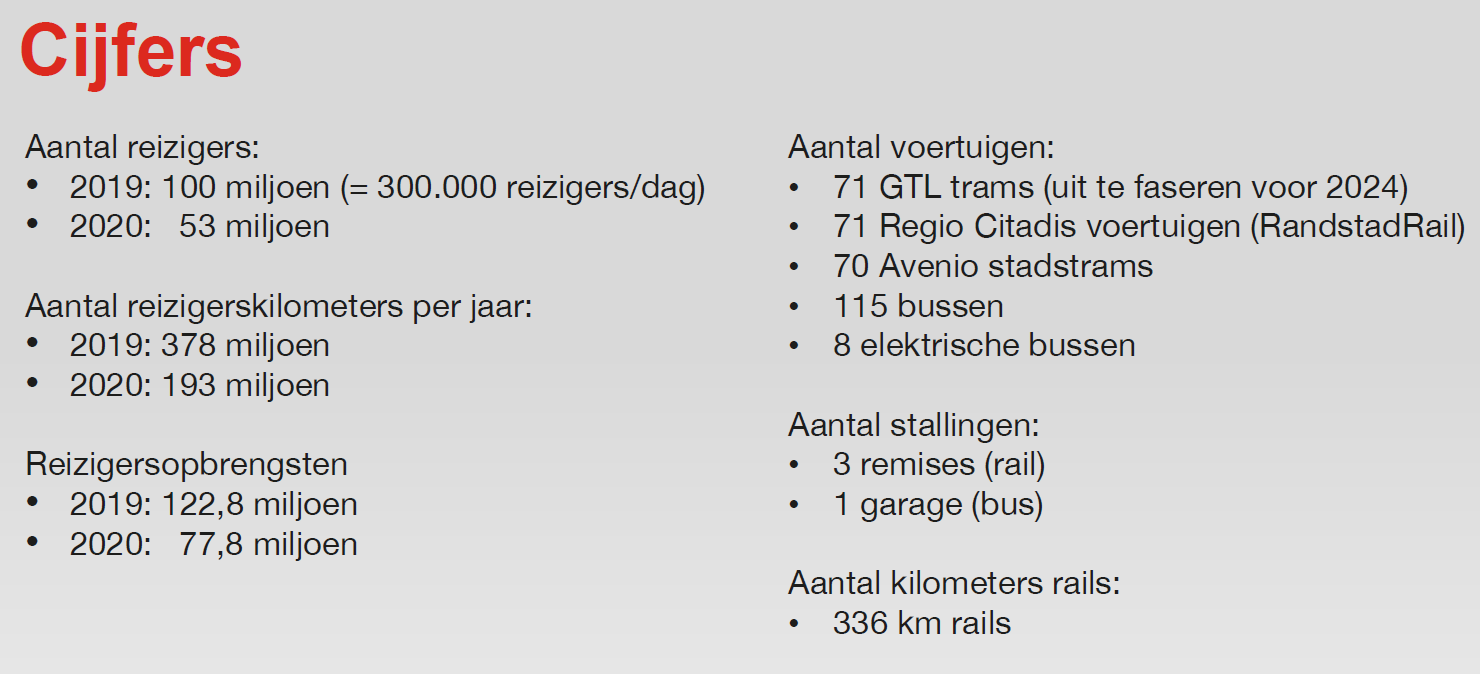 6
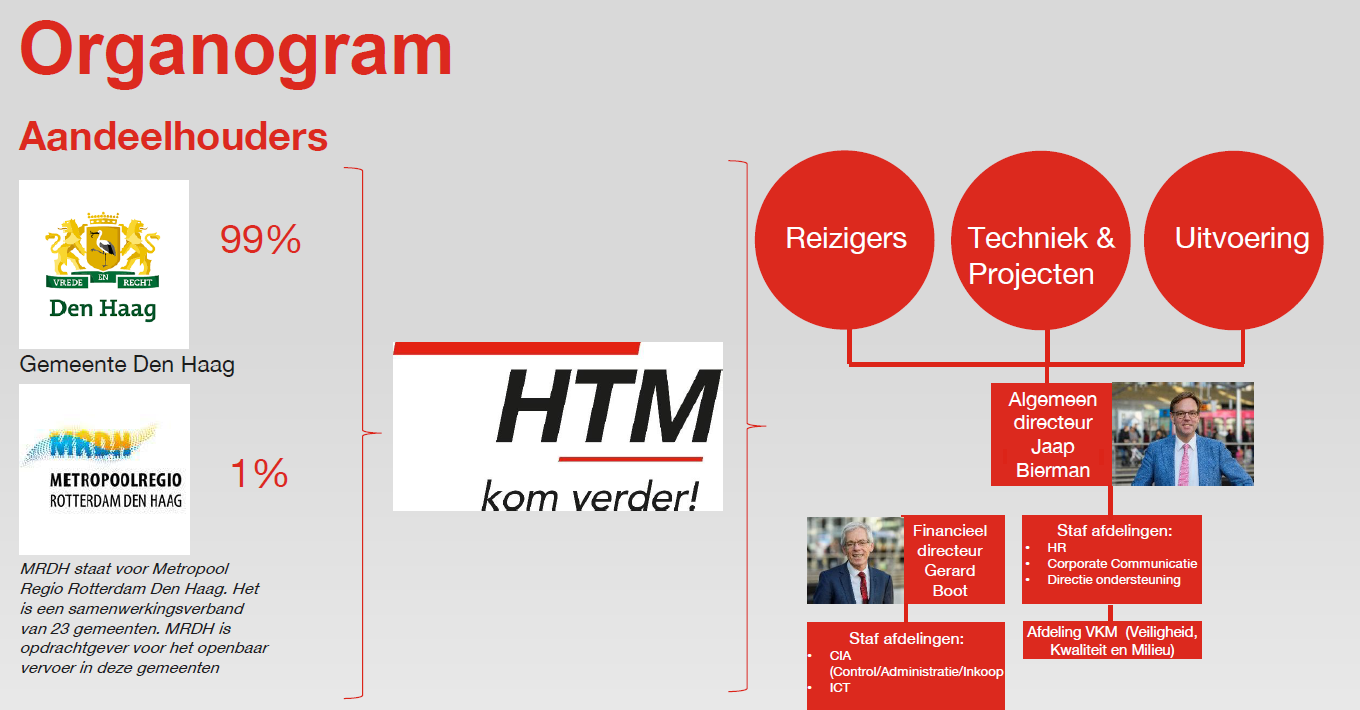 7
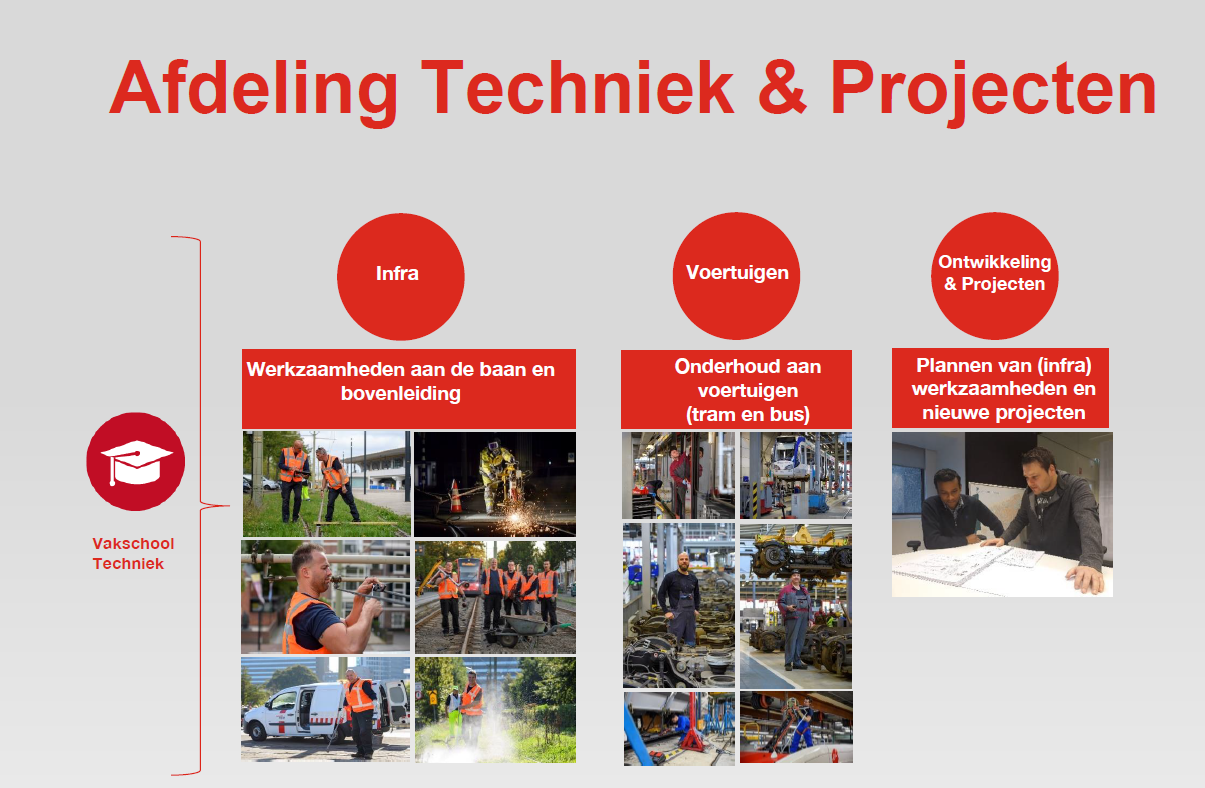 8
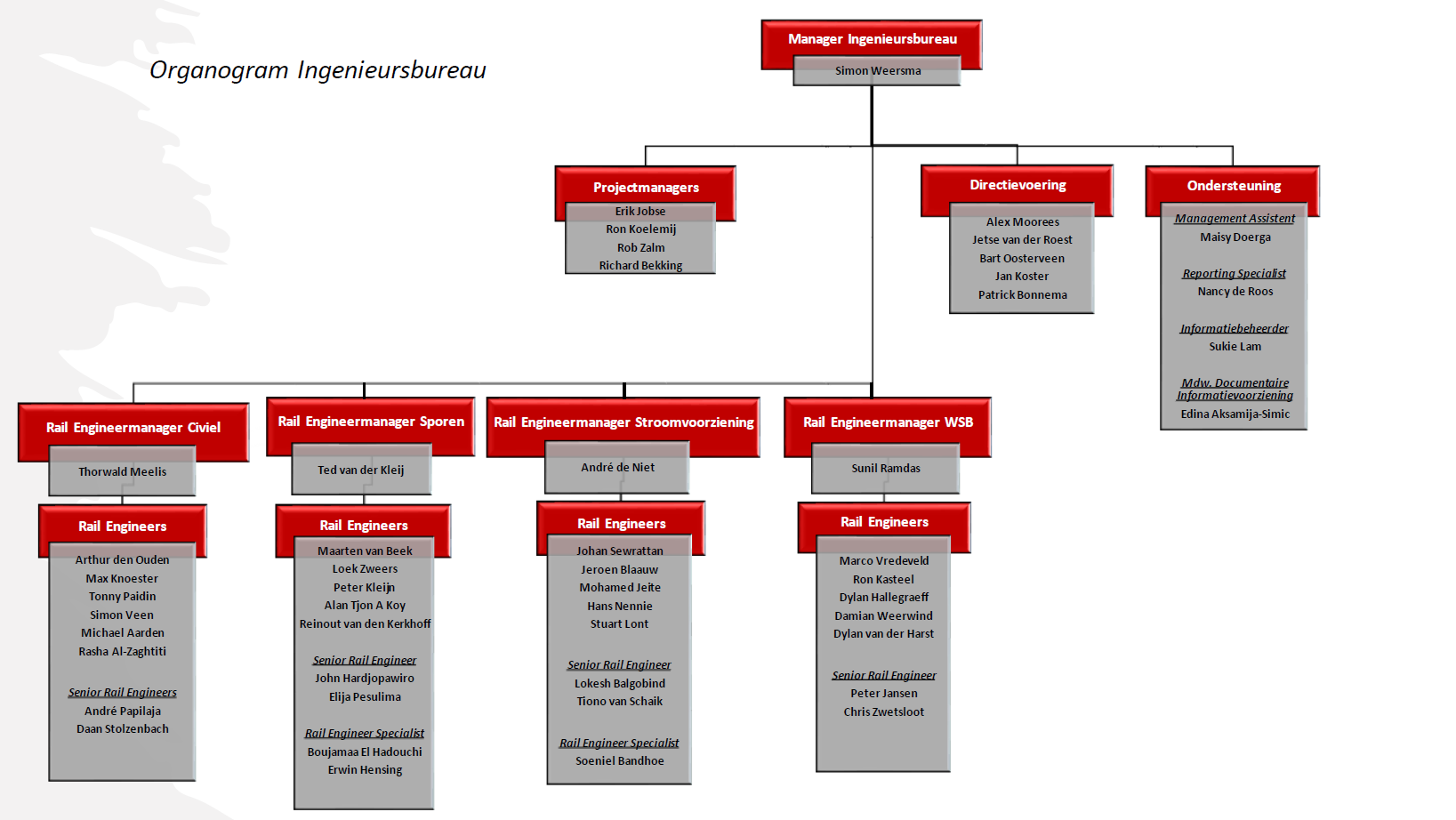 Ingenieursbureau
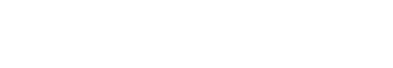 9
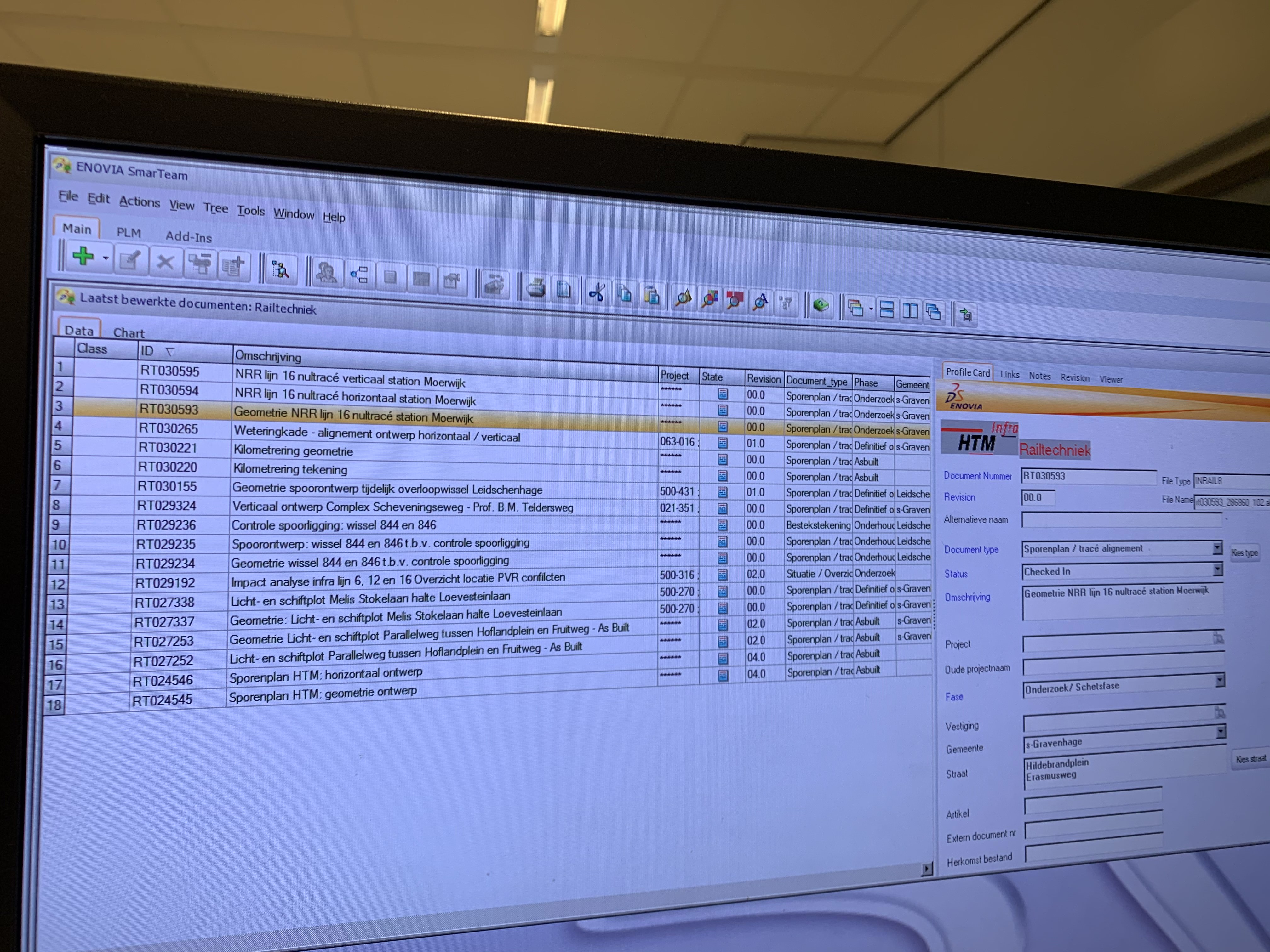 Oude situatie
Enovia SmarTeam
Desktop
Windows 8
Legacy software
100.000 bestanden
Basale functionaliteit
Eerst een bestandsnaam reserveren, pas daarna een file creëren
Geen samenhang tussen documenten
Bestanden uploaden & downloaden bij inchecken & uitchecken
10
Uitdagingen

Corona
Hardware upgrade noodzakelijk
Software upgrade noodzakelijk
Afstemming ICT
Functioneel beheer 
Beschikbaarheid medewerkers
Werkwijze per discipline verschilde
Bestaande metadata bevat inconsistenties
Gewenste situatie
Belangrijkste eisen & wensen
Overal toegang tot de bestanden
Gebruiksgemak verbeteren
Controleproces verbeteren
Metadata: menselijke fout minimaliseren
Samenwerkingsmogelijkheden vergroten
Geen custom programming
11
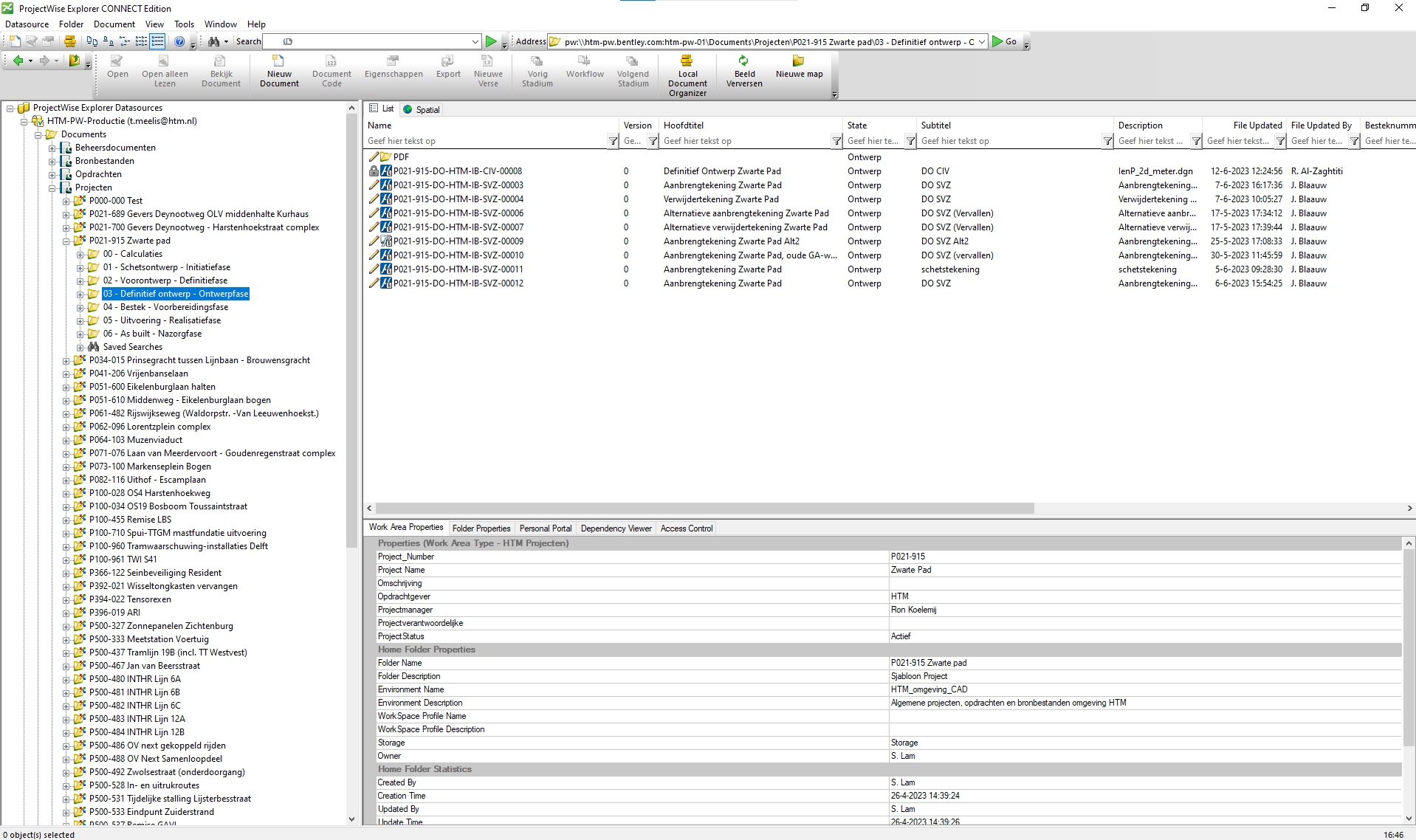 Keuze ProjectWise
12
Inrichting
Samenwerking met Benno van Ham – SolvH
Brainstormsessies
Bestandstypen
Werkwijze
Mappenstructuur
Documentcode
Workflow
13
Uitdagingen

Grensgevallen
Andere afdelingen
Export - Import
Bestandstypen
1:1 vervanging SmarTeam
Tekenbestanden
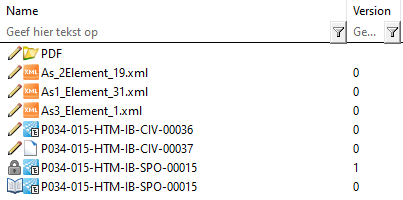 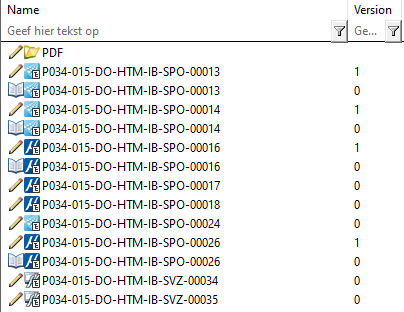 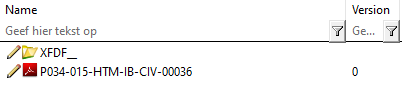 14
[Speaker Notes: DGN & PDF
Toekomstvisie
Externe documenten
Integratie andere (toekomst.) systemen
Andere afdelingen]
Werkwijze
Uitdagingen

Andere werkwijze aanmeten
PM & TS opleiden
Integratie toekomstige HTM-DMS
Sporen
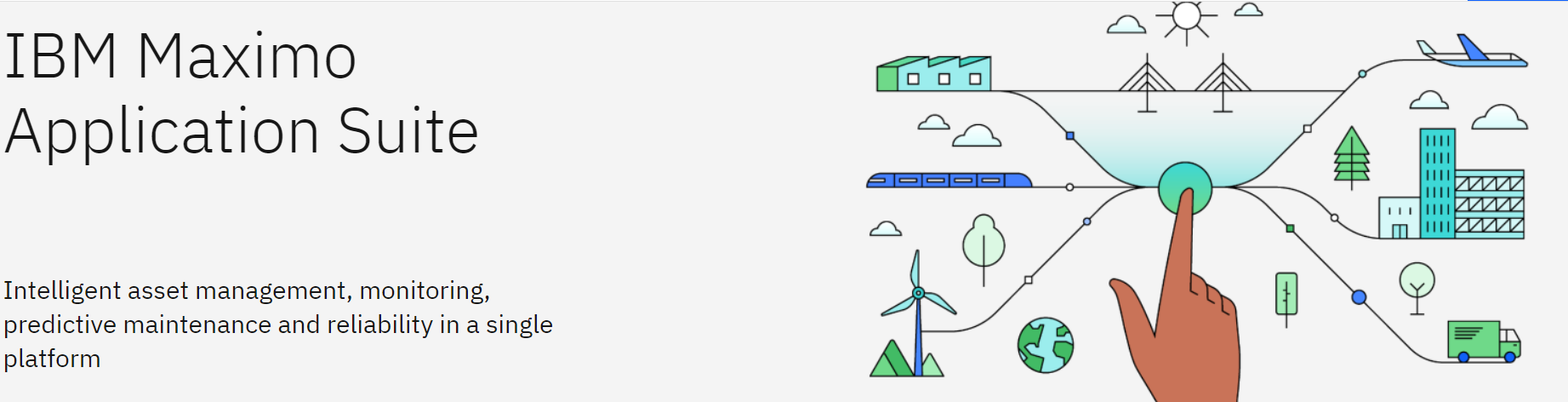 Civiel
Verschillen tussen de vier disciplines
Opbouw tekeningen & samenhang
Controle
Externe documenten
Integratie bestaande systemen 
Andere afdelingen
Stroomvoorziening
Wissels, Seinen & Beveiliging
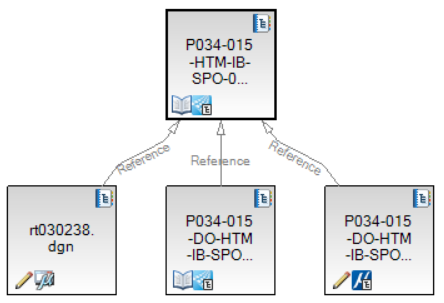 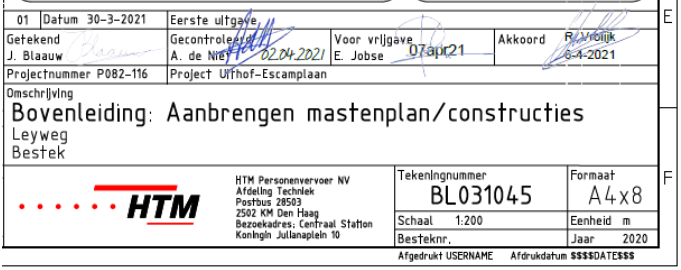 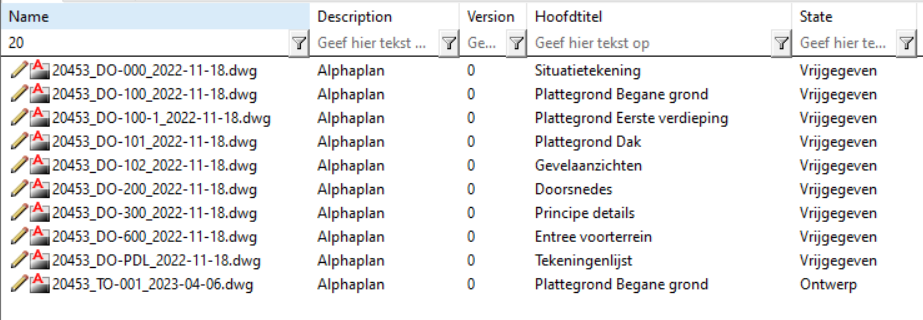 Beheer
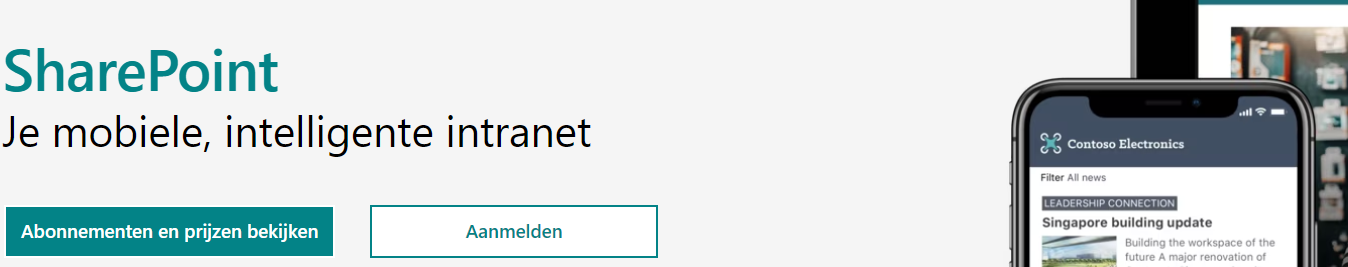 Reizigers
Etc etc
15
[Speaker Notes: Opbouw tekening: 
Bestaande systemen: SharePoint, Maximo]
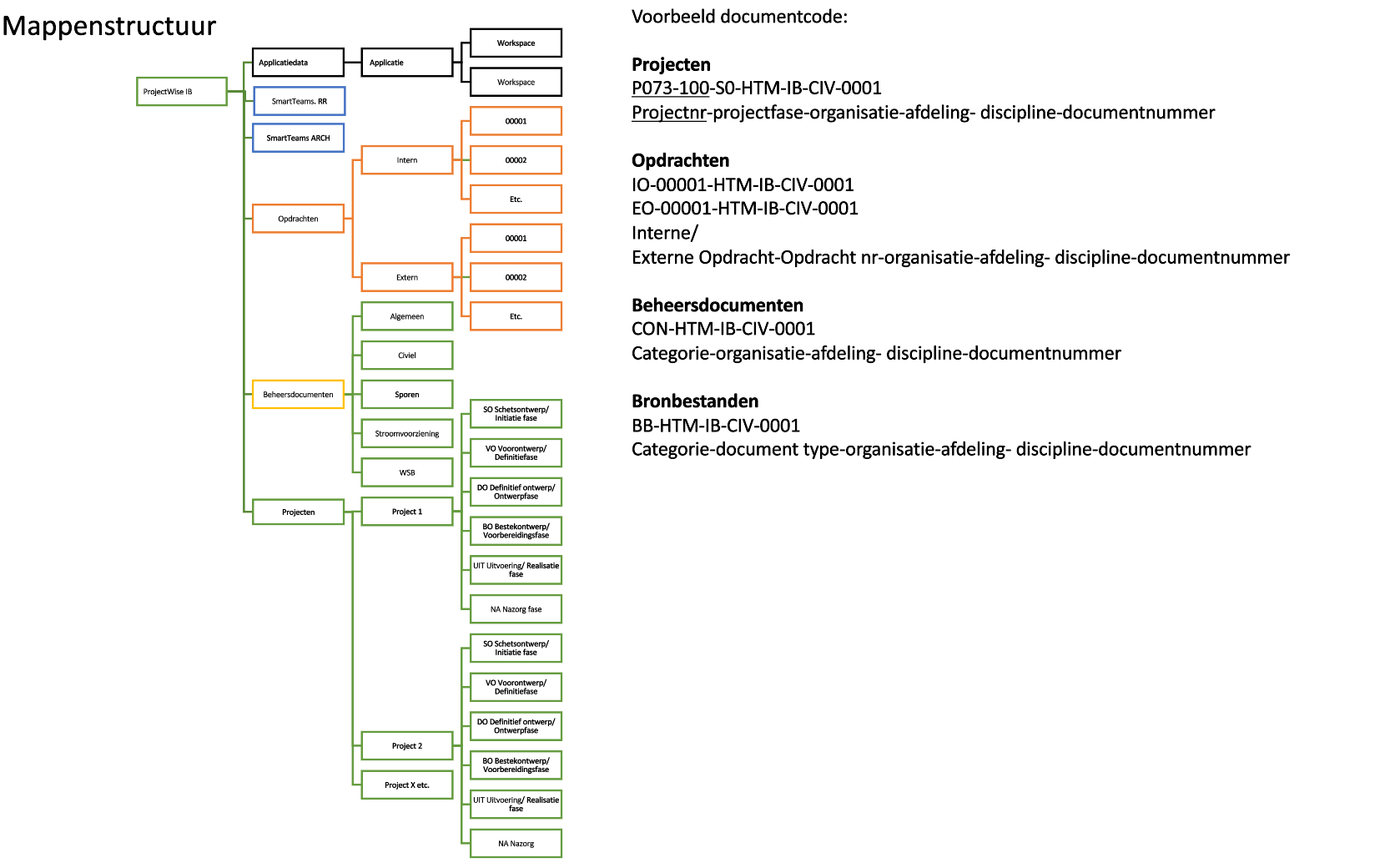 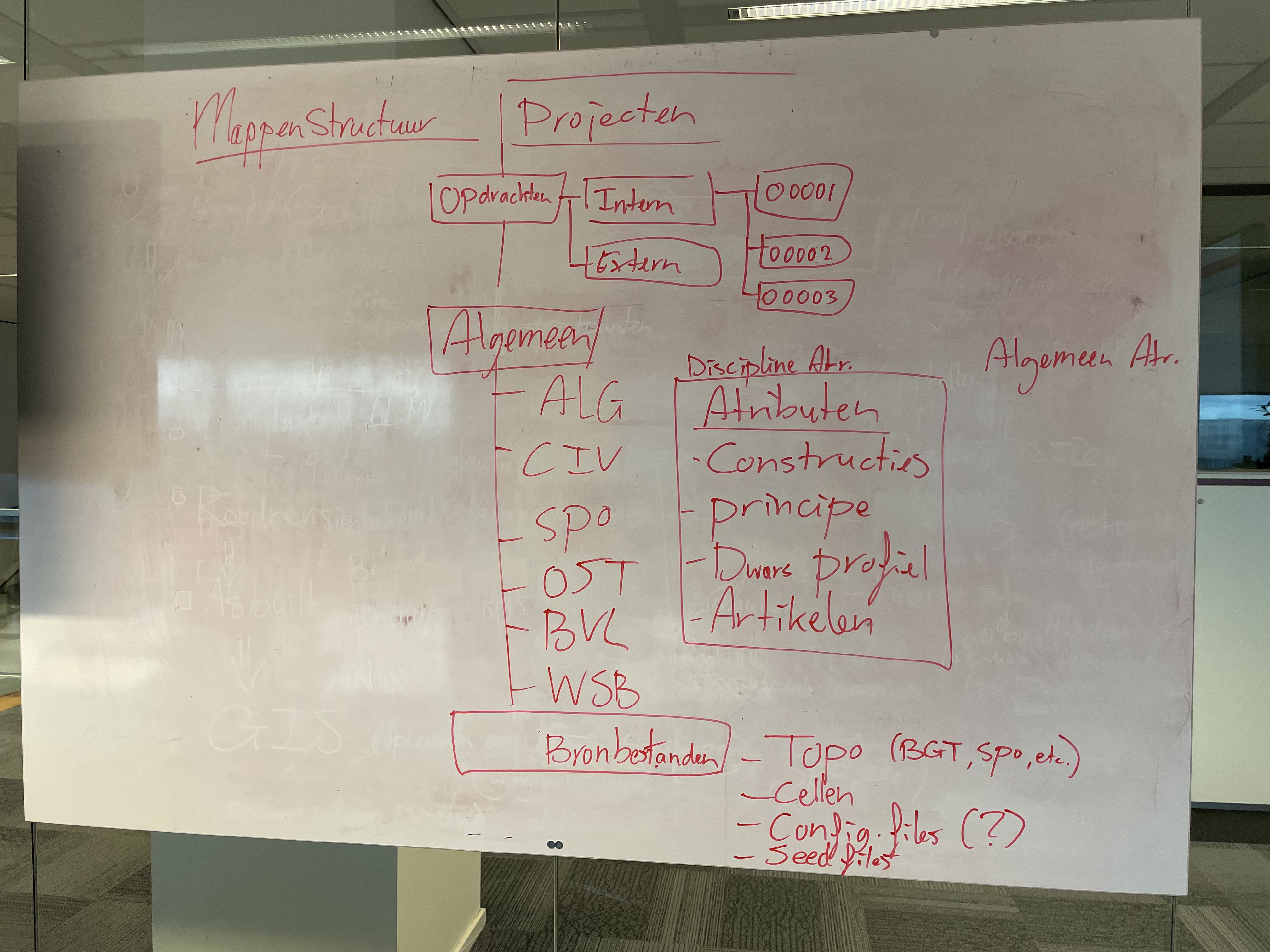 Uitdagingen

Namen mappen i.r.t. documentcode
Submappen beperken
Grensgevallen
PDF creëren / PDF map
Externe bestanden
Mappenstructuur
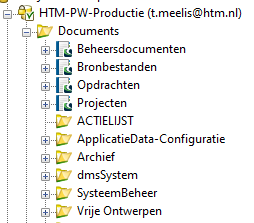 Opzet
Uitwerking
16
[Speaker Notes: PDF aanbieden aan PM: Juiste map en rechten]
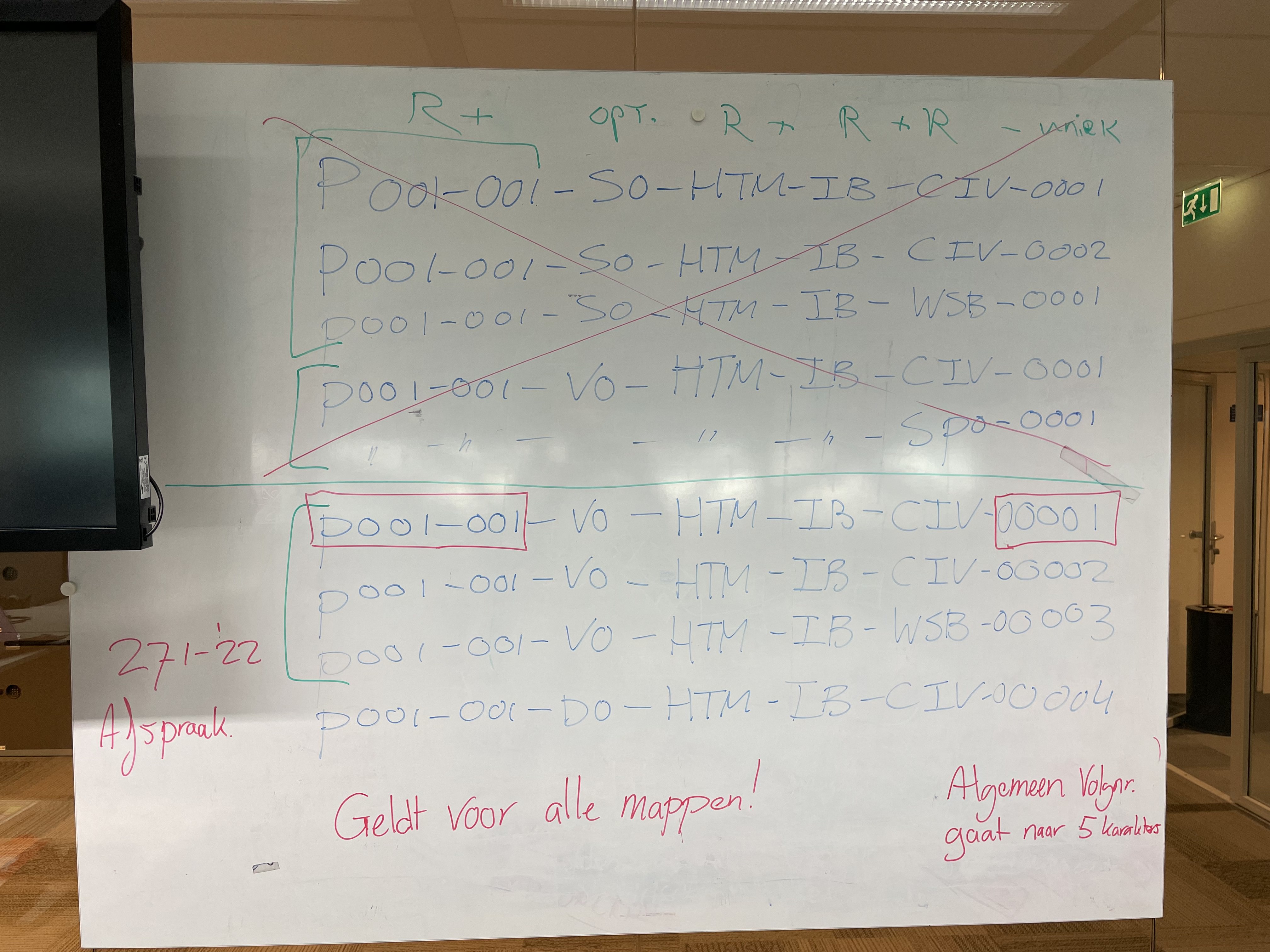 Uitdagingen

Werkwijze gelijk voor alle disciplines
Opnummeren i.r.t. mapnaam
Gebruik vd Wizard 
Vrije ontwerpen map
Documentcode
P001-001-SO-HTM-IB-CIV-00001
Projectnummer
Ontwerpfase
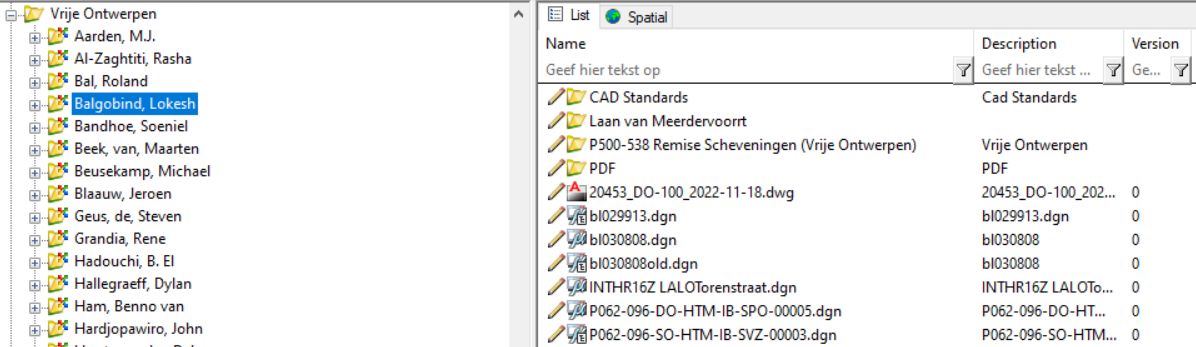 Originator
Afdeling (binnen HTM)
Discipline
Volgnummer
17
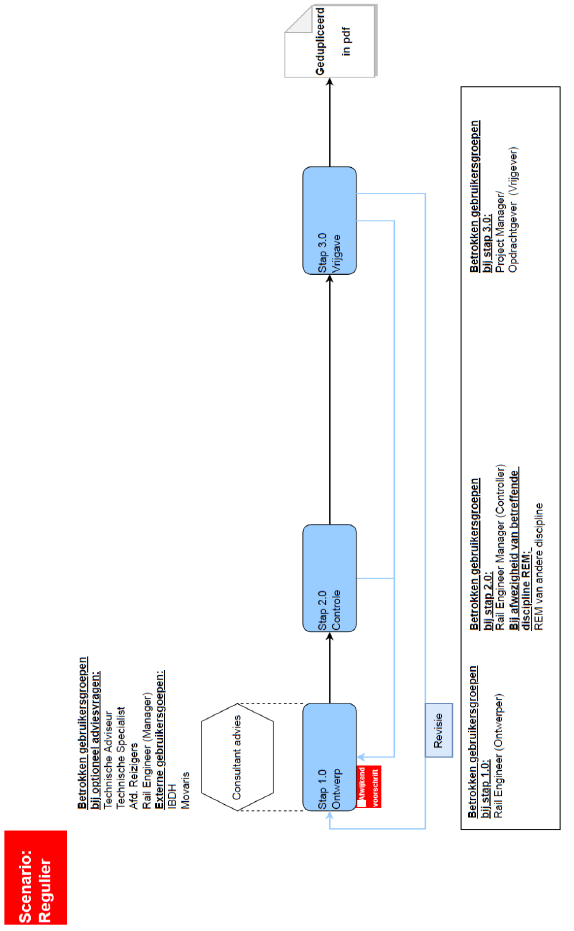 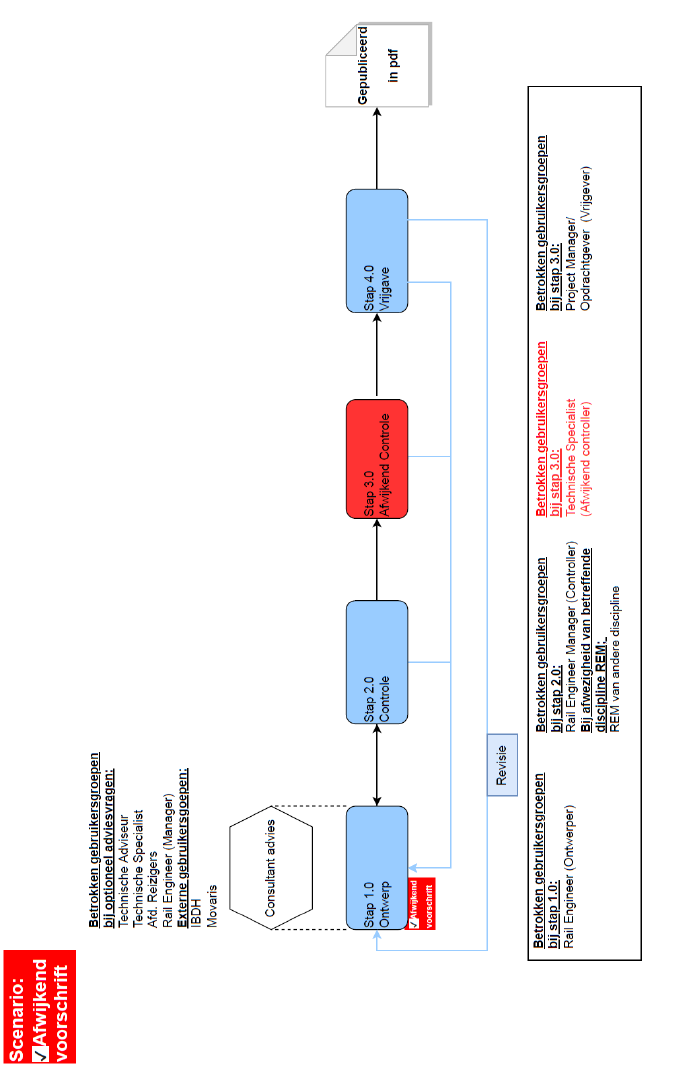 Uitdagingen

Rollen & rechten
Simple workflow
PM & TS Opleiden
Workflow rules uitdenken & testen
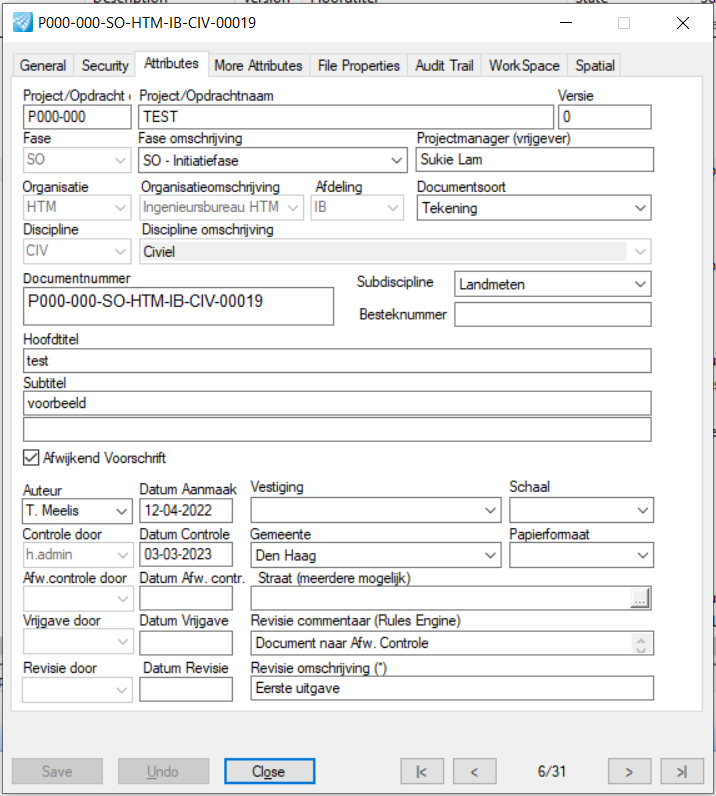 Workflow
18
Uitdagingen

Attributen mappen
Kritieke weekend
Hardware
Overstap
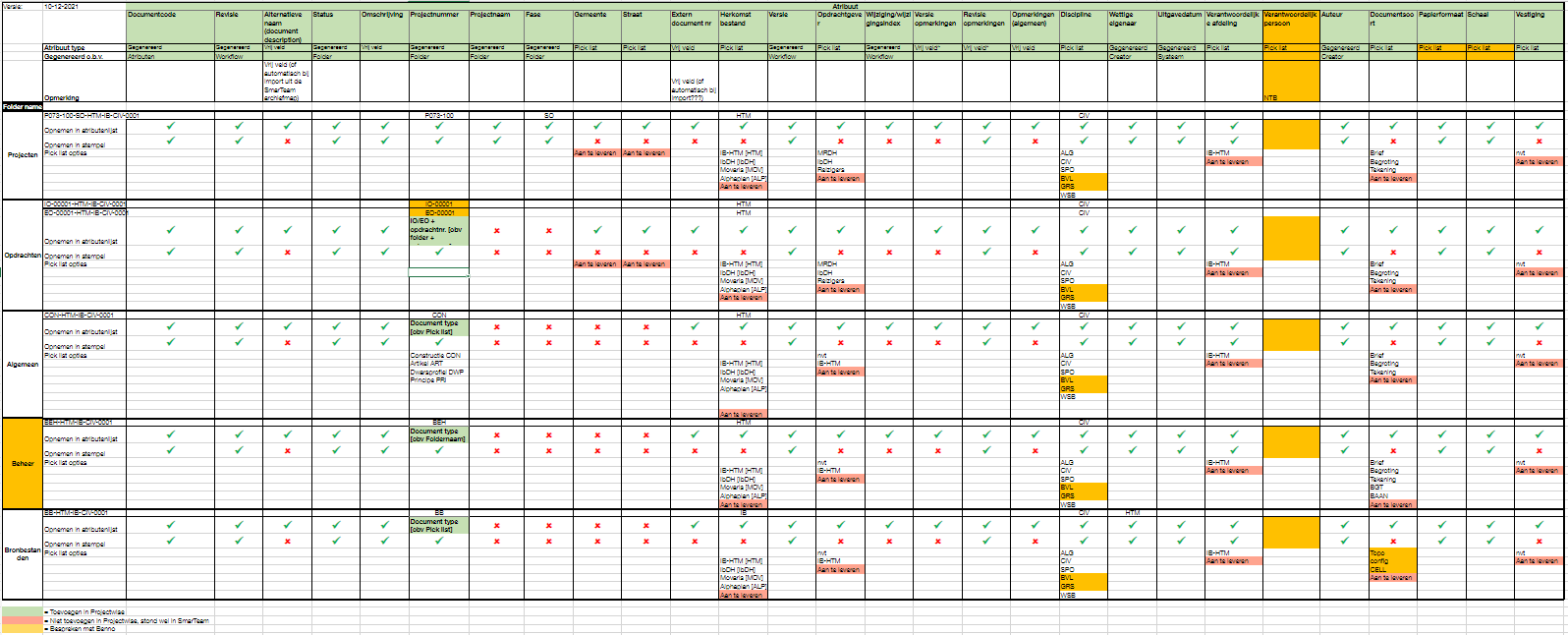 Attributen overzetten
Export - Import
D-day
19
[Speaker Notes: 8 maanden doorlooptijd]
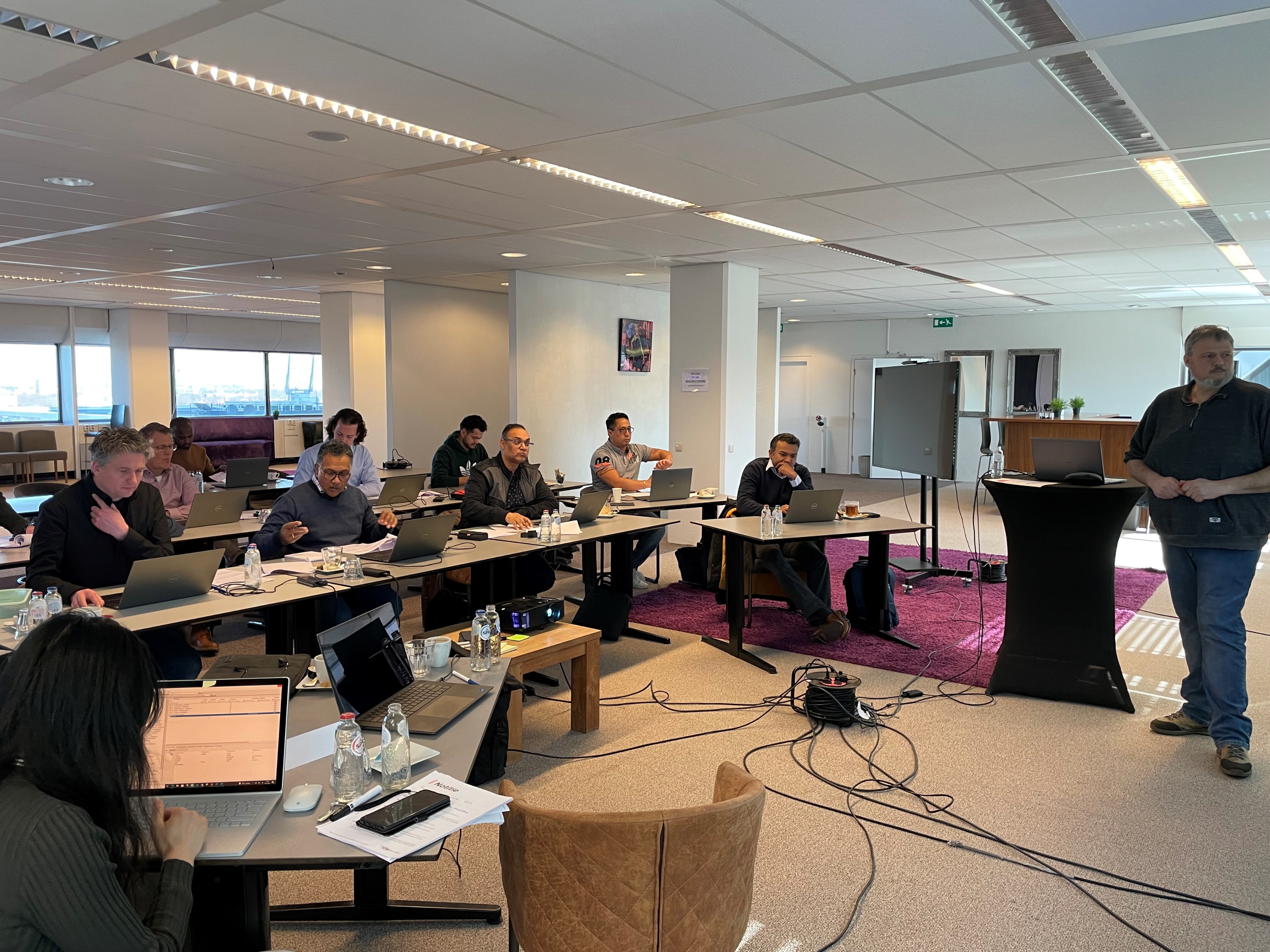 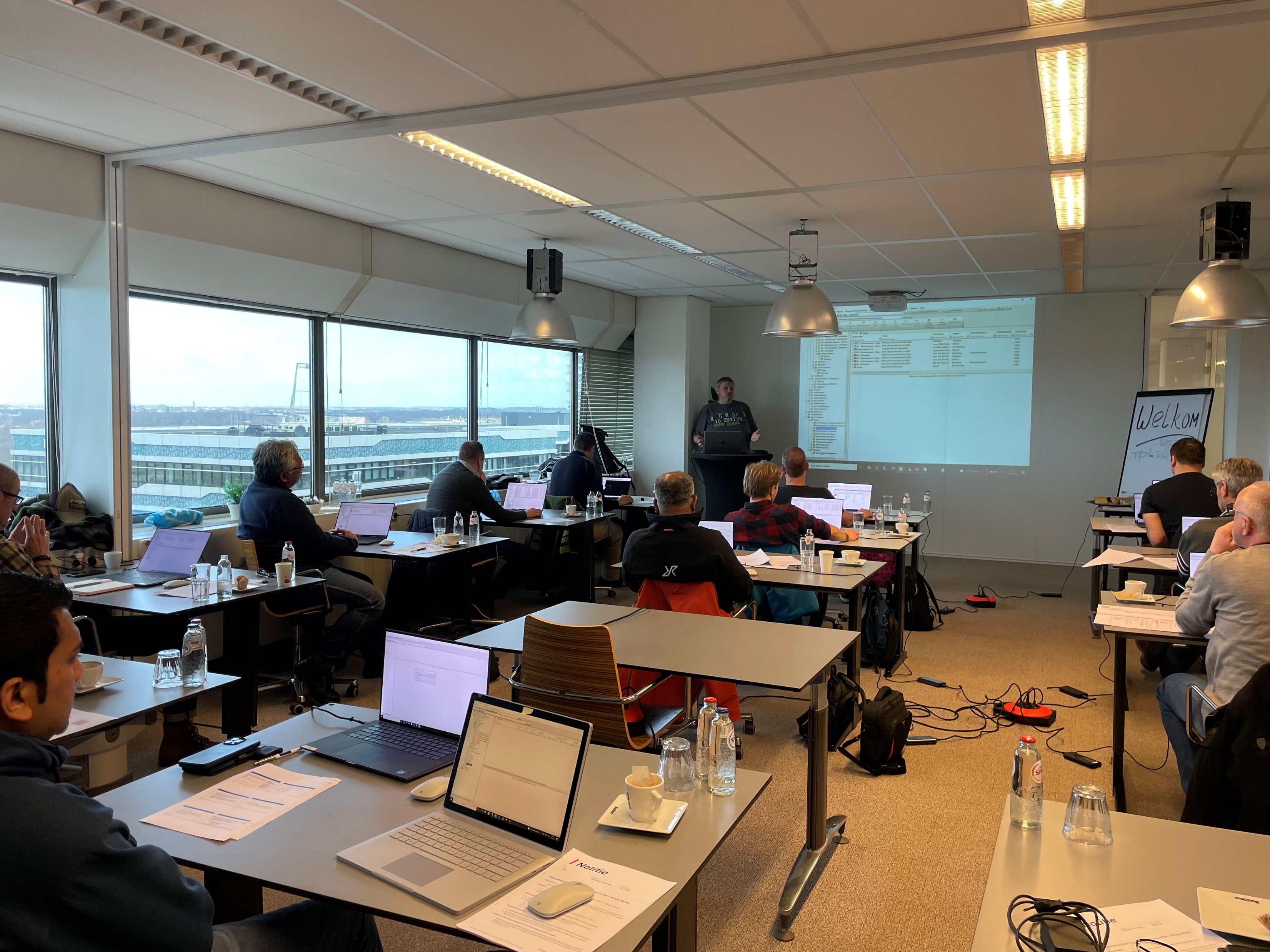 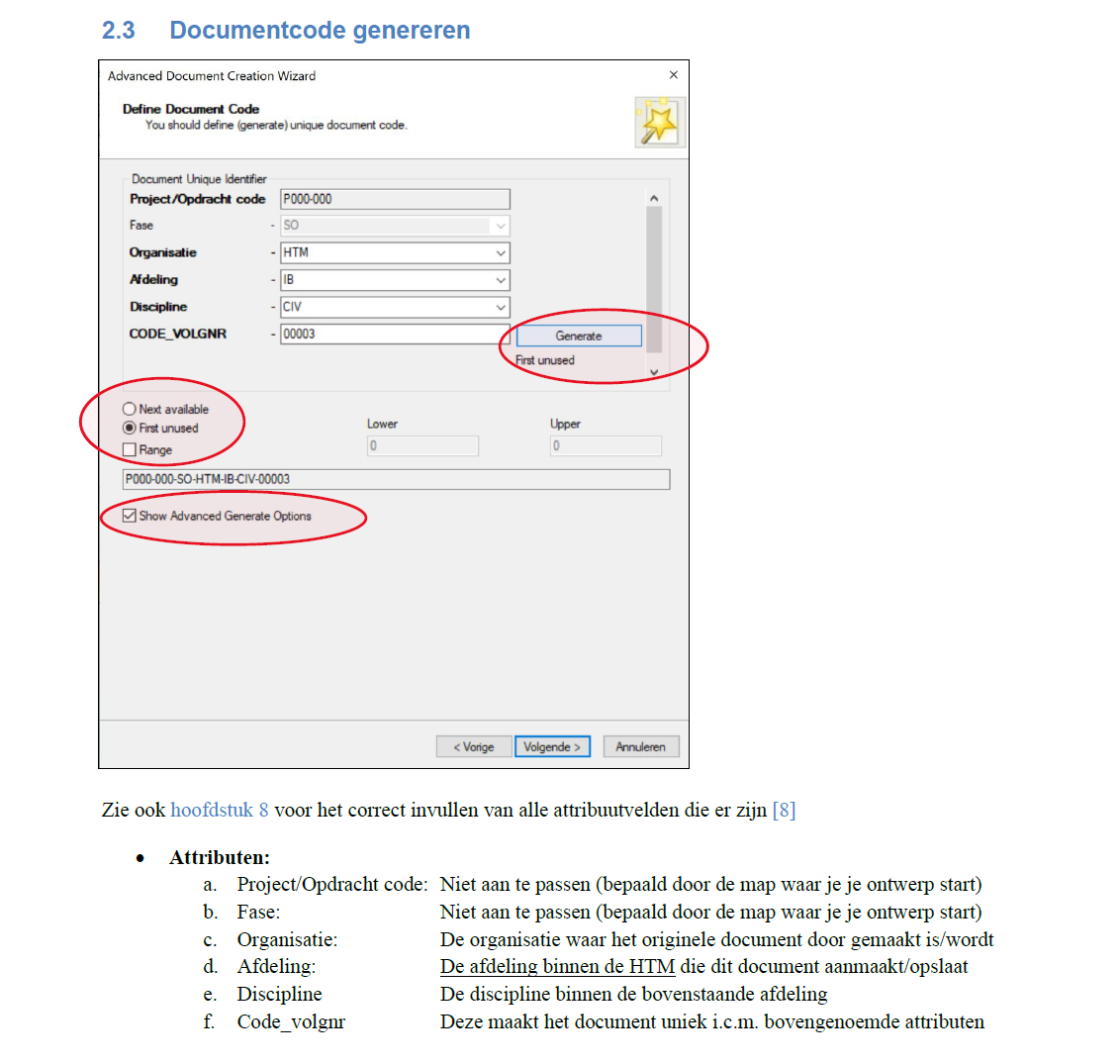 Scholing
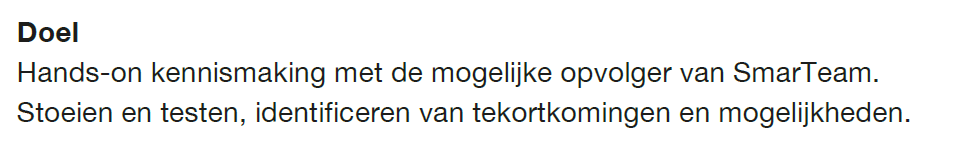 Kennismakingssessie
Handleiding
Cursusdagen
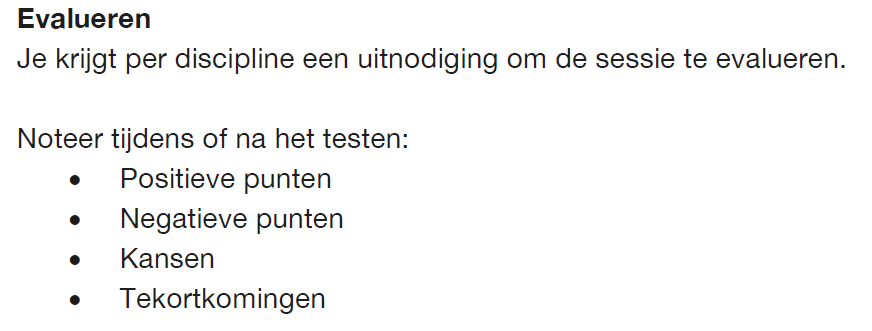 20
[Speaker Notes: Kennismakingsessie]
Gebruik & Evaluatie
Privacy

Adoptie

Doorlooptijd
Vrije ontwerpen
PDF’s genereren
Opfriscursus
Laptop

MicroStation-V8i > MicroStation-Connect
Railtrack > OpenRail
Workspace

Externe bestanden
21
[Speaker Notes: 8 maanden doorlooptijd]
Bedankt!
22
[Speaker Notes: 8 maanden doorlooptijd]
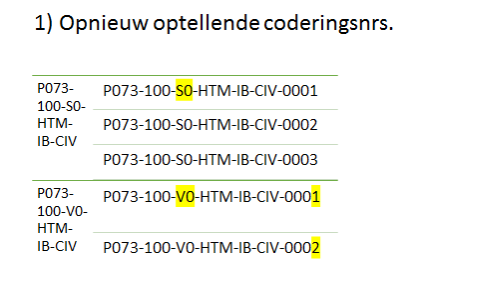 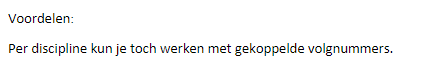 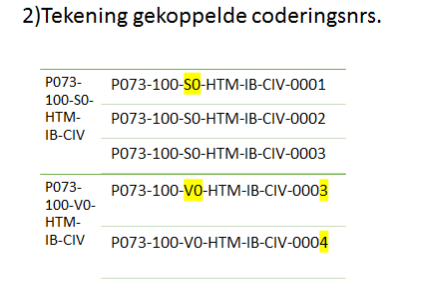 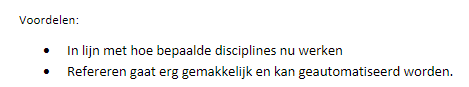 23
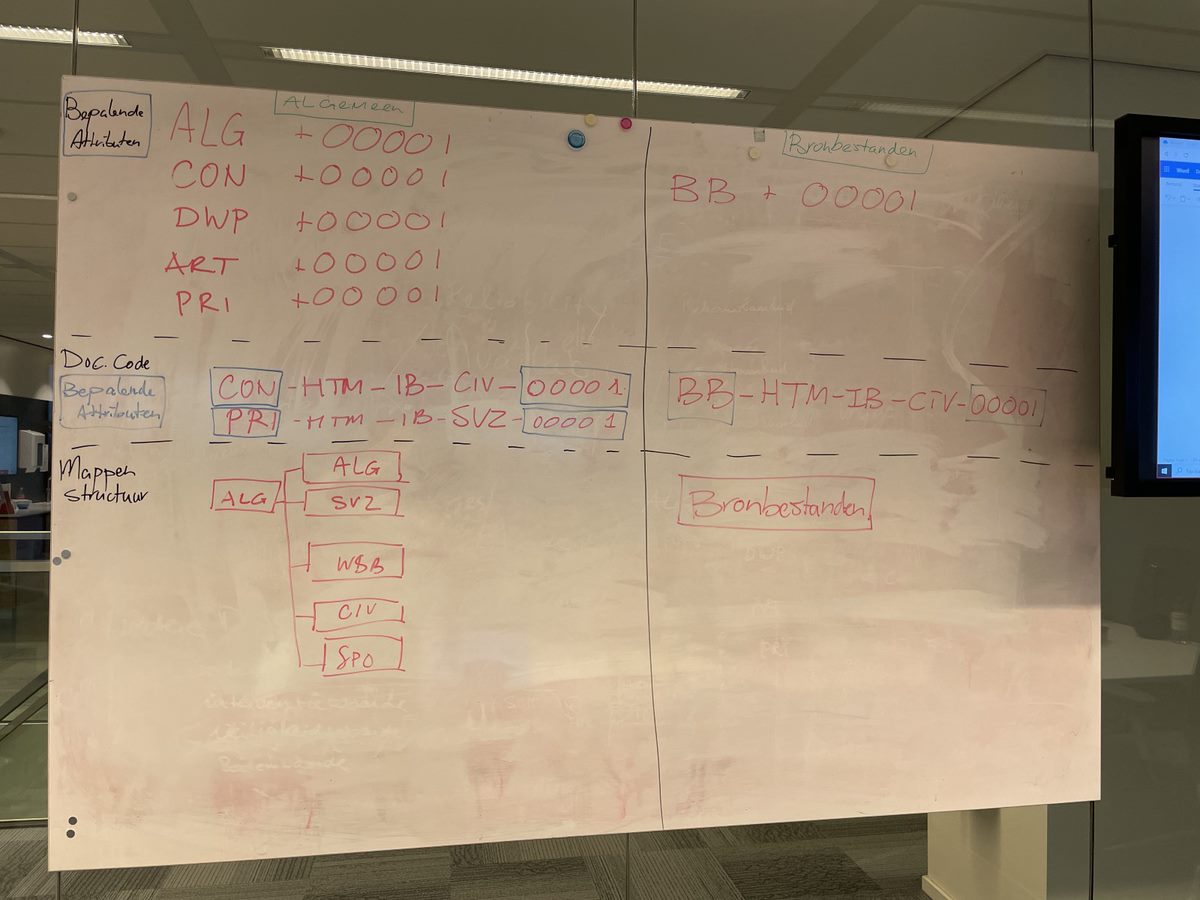 24